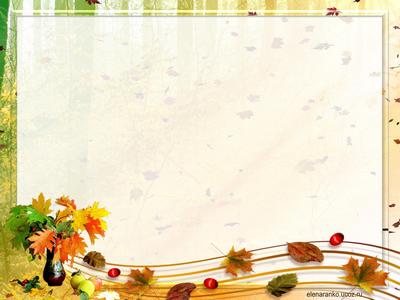 Муниципальное автономное дошкольное образовательное учреждениеМуниципального образования город Ирбит «Детский сад № 25»«Витаминное представление»осенний праздник для детей старшей группы № 11
Действующие лица:
Ведущий – воспитатель группы № 11 Русманова Анна Александровна,
Музыкальный руководитель –Ромазанова Светлана Юрьевна
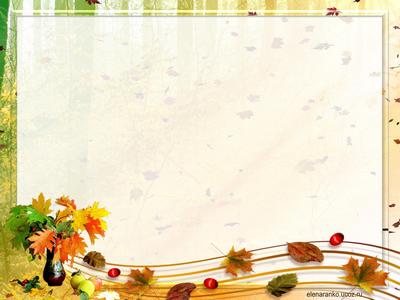 Цель. Воспитывать умение видеть и различать красивое и безобразное. Поощрять любознательность и активность в познании окружающего мира, стремление участвовать в творческой деятельности, познавать новое.
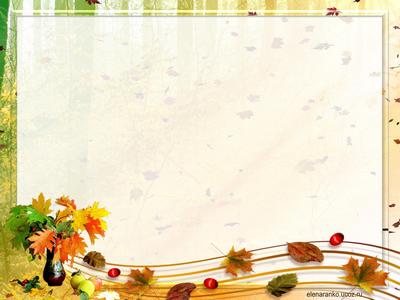 ТАНЕЦ «ОСЕНЬ ПРИШЛА»
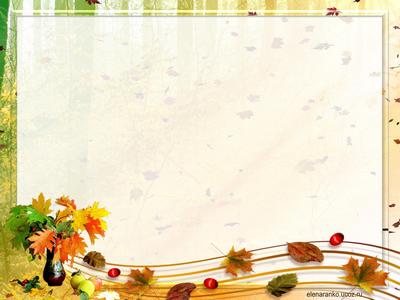 СЦЕНКА «СПОР ОВОЩЕЙ»
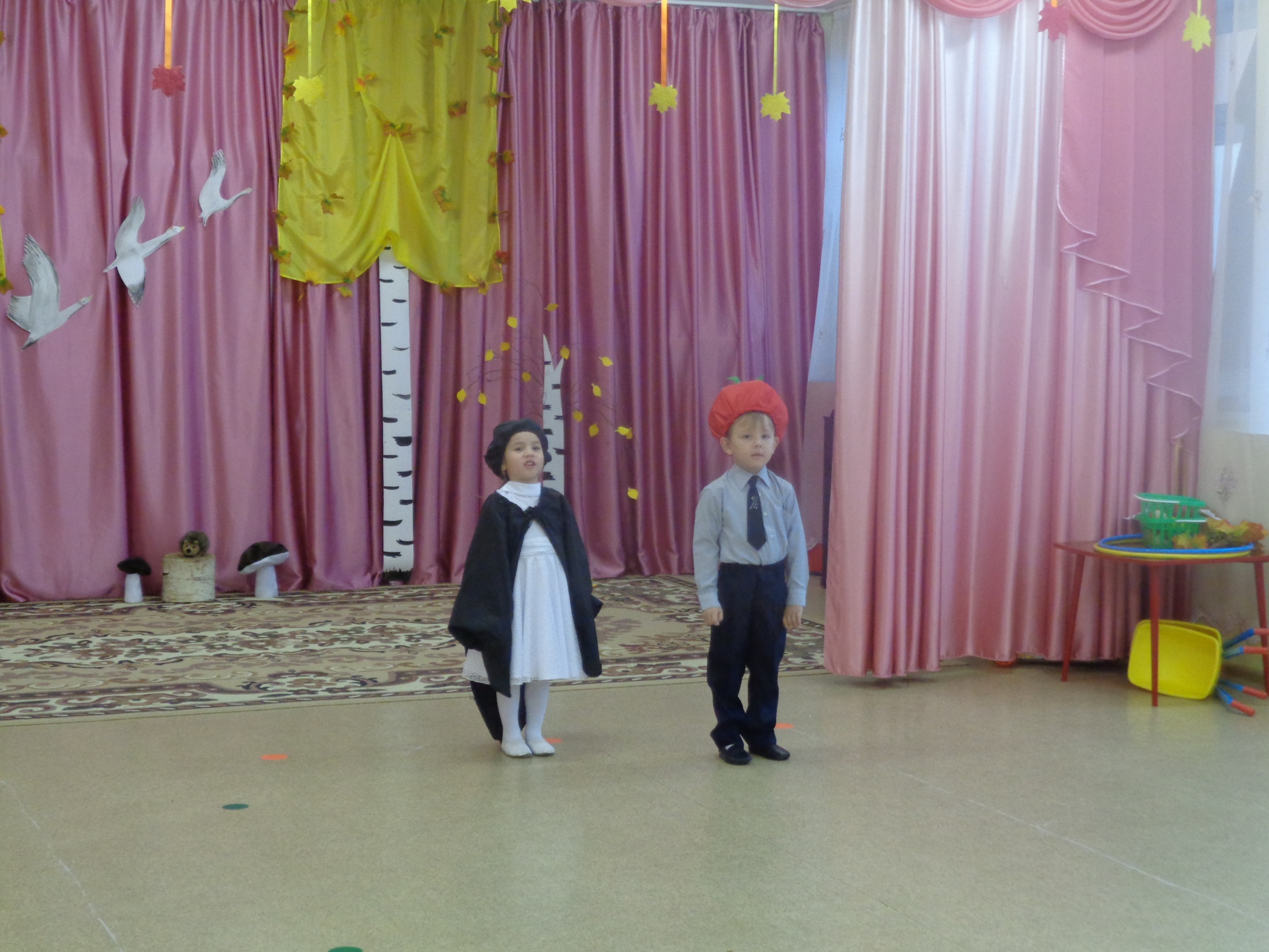 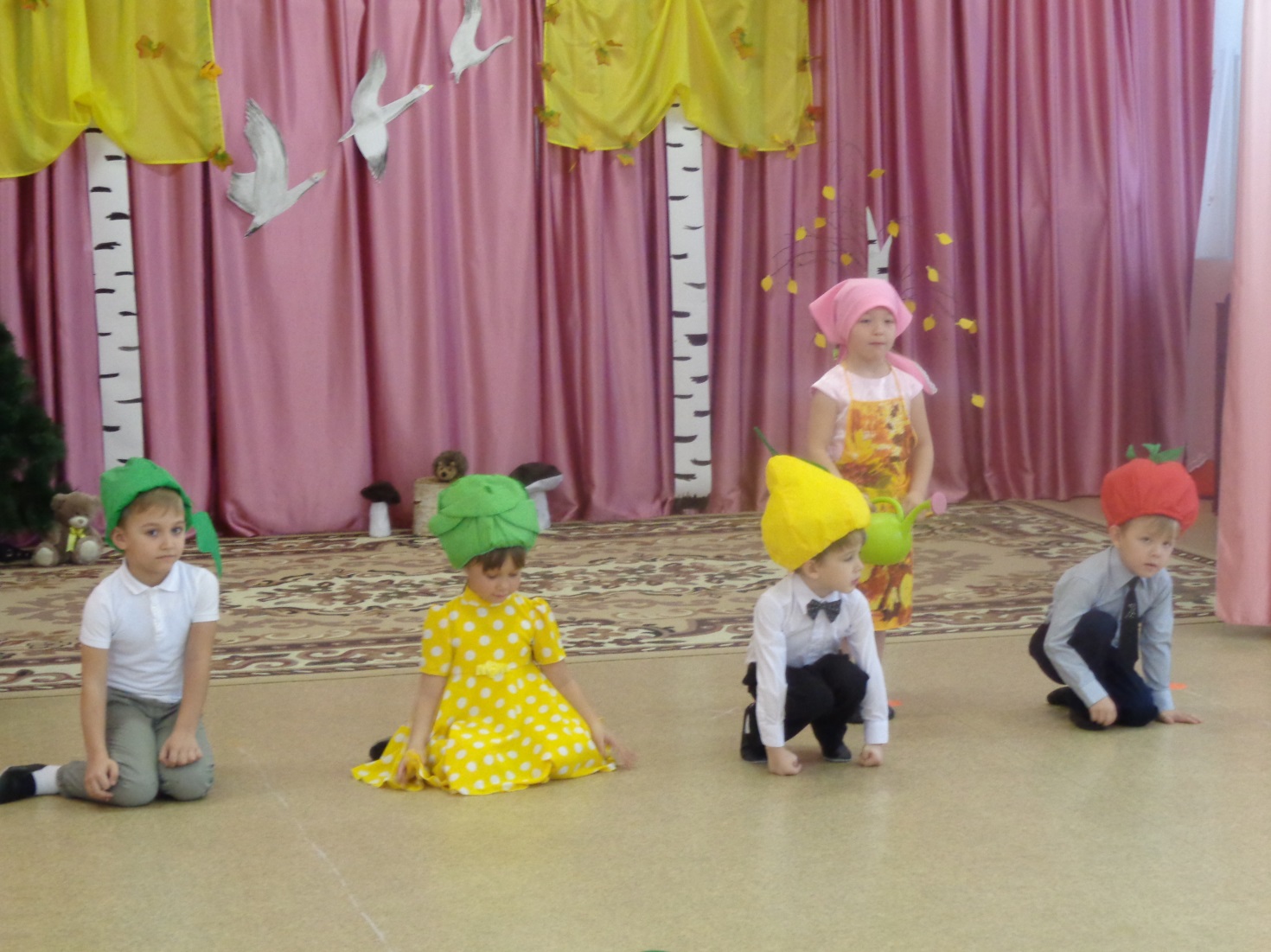 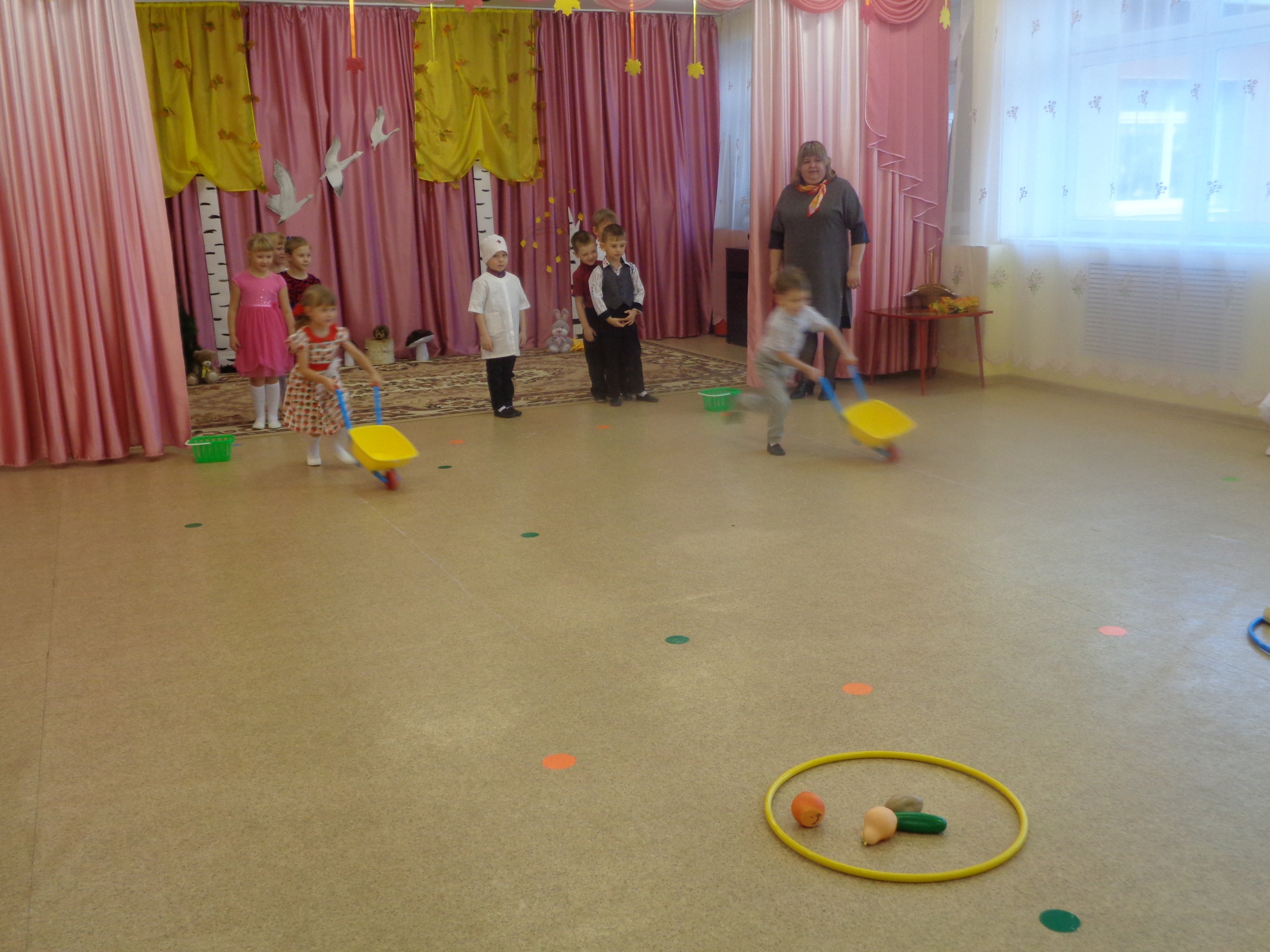 АТТРАКЦИОН «ПЕРЕВЕЗИ ОВОЩИ»
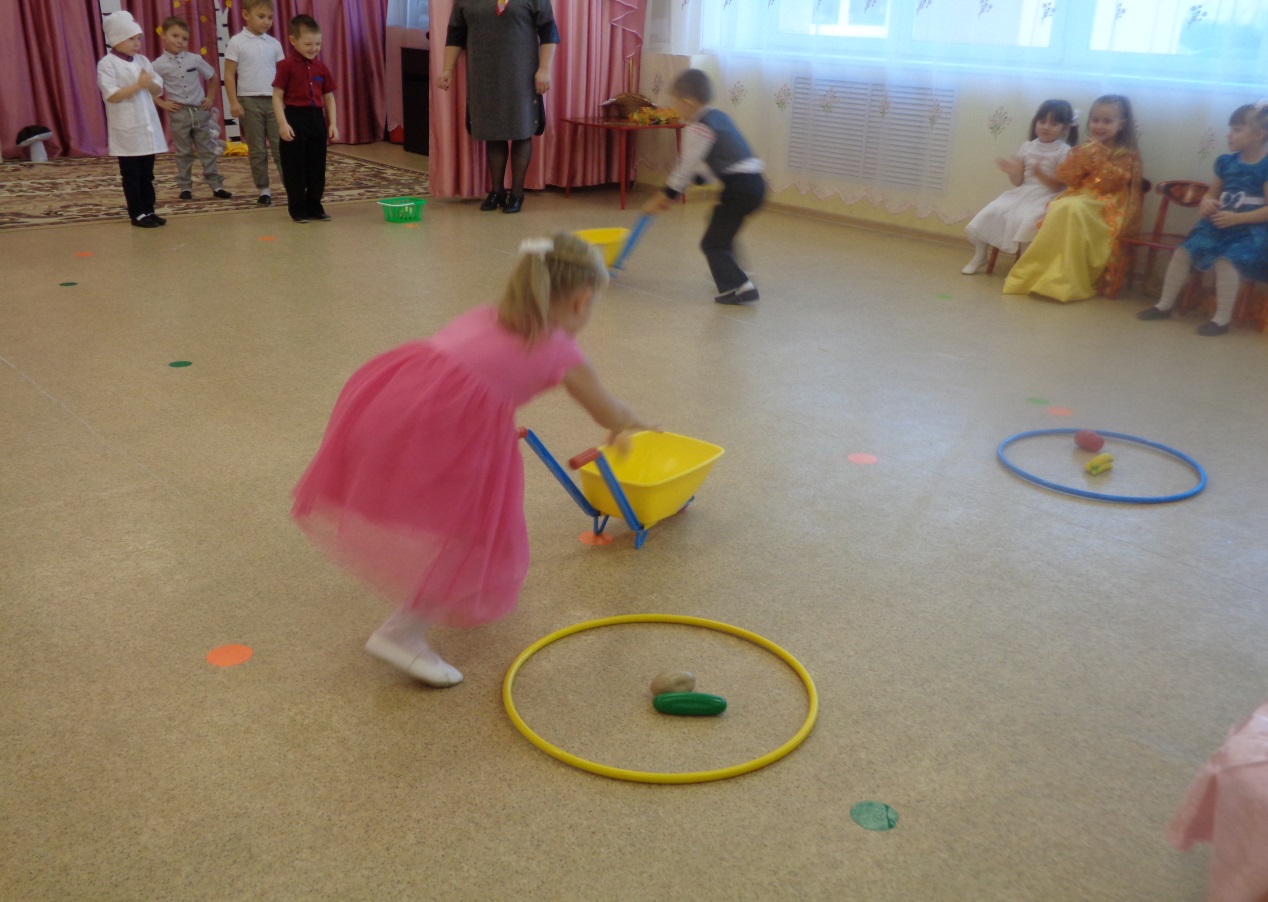 ПЕСНЯ «ПОСАДИЛИ МЫ ГОРОХ»
Прощай ненаглядная Осень, хозяйка поры золотой.             Тебя полюбили мы очень за ласку и тёплый покой.            Спасибо за все угощенья, за ягод, грибов урожай!            Но скоро зимы приближенье,Любимая Осень, прощай!